Geschichte: Abitur 2015
Eckpunkte konkret: Beispielklausur zum Schwerpunktthema II
Vier Teilaufgaben
Verringerung der Anzahl von Teilaufgaben

Eine darstellend-strukturierende Aufgabe: 

	2. Stellen Sie Phasen des Kalten Krieges dar. 
(12 VP)
Vier Teilaufgaben
Zwei materialgestützte Aufgaben (ggf. mit vergleichender Perspektive): 

1. Analysieren Sie M1. 			 (14 VP)

3. Analysieren Sie M2 und vergleichen Sie M2 mit M3.  						 (18 VP)
Vier Teilaufgaben
Eine auf Urteilsbildung orientierte Aufgabe: 

4. Beurteilen Sie unter Einbeziehung von M1 bis M3, inwieweit die deutsche Einheit auf ein Scheitern des sozialistischen Systems zurückzuführen ist. 			(16 VP)
Transparenz in den Anforderungsbereichen
Teilaufgaben und Operatoren
Anforderungs-bereiche
1. Analysieren Sie… 		                         (14 VP)
2. Stellen Sie …dar.  
				(12 VP)
3. Analysieren Sie …und vergleichen Sie… 
				(18 VP)
4. Beurteilen Sie… 
				(16 VP)
(I ) II

I / II

(I) II

(I; II) III
Materialien und Aufgabenstellungen
Umfassendere materialgestützte Aufgaben: 

Einbeziehung aller Anforderungsbereiche
Überschreitung der Obergrenze von 12 VP
Vergleiche
Beispiel Abitur 2012
M2: Karikatur von Alois Kuhn (DDR 1978)
Hier befindet sich die Karikatur aus dem Abitur 2012, Aufgabe 2: 

Karikatur von Alois Kuhn (DDR 1978)
Aufgabe: 
4a. Analysieren Sie die Karikatur M2.  	          (08 VP)
Beispiel Abitur 2012
Hier befindet sich die Karikatur aus dem Abitur 2012, Aufgabe 2: 

Karikatur von Alois Kuhn (DDR 1978)
Aufgabe: 
4b. Vergleichen Sie die Aussage von M2 mit den Ausführungen von Gregor Gysi in M3.  	          (10 VP)
Materialien und Aufgabenstellungen
Aufgabe: 
3. Analysieren Sie M2 und vergleichen Sie M2 mit M3.  
	(18 VP)
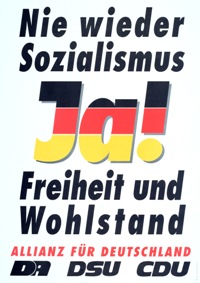 Materialien und Aufgabenstellungen
Umfassendere materialgestützte Aufgaben:
 
Eine Aufgabenstellung (mit zwei Operatoren)
Hohe Punktzahl: 18 VP
Vergleich zwischen zwei Materialien (textlich – nicht-textlich)
Anspruchsvolle Textarbeit (Textanalyse und Vergleich) 
Vergleichsaspekte sind nicht vorgegeben (vgl. 2012 „Aussage“)
Roter Faden
Deutschland und die Weltmächte
(M1: Karikatur)
				2. Phasen des Kalten Krieges
3. Dte. Einheit 
    (M2 Text – M3 Plakat)

4. Dte. Einheit als Ergebnis des Scheiterns des Sozialismus?
Kompetenzorientierung
Weiterentwicklung der Kompetenzorientierung

Profilierung der Kompetenzbereiche
Aufgaben und Kompetenzen
Aufgabe: 

1. Analysieren Sie M1.
(14 VP)
Aufgaben und Kompetenzen
Erforderliche Kompetenzen:  
Sachkompetenz : geordnetes Wissen über wesentliche Ereignisse, Epochen; Einordung in Raum und Zeit
Methodenkompetenz: fachgerechter Umgang mit Karikaturen
Reflexionskompetenz: Standort- und Zeitgebundenheit wahrnehmen
Aufgaben und Kompetenzen
Aufgabe: 

2. Stellen Sie Phasen des Kalten Krieges dar. 						(16 VP)
Aufgaben und Kompetenzen
Erforderliche Kompetenzen:  
Sachkompetenz : geordnetes Wissen über wesentliche Ereignisse, Epochen; Einordung in Raum und Zeit; Strukturen erarbeiten und anwenden
Aufgaben und Kompetenzen
Aufgabe: 

3. Analysieren Sie M2 und vergleichen Sie M2 mit M3.  
(18 VP)
Aufgaben und Kompetenzen
Erforderliche Kompetenzen:  
Sachkompetenz: geordnetes Wissen über wesentliche Ereignisse, Epochen; grundlegendes Wissen über Begriffe und Strukturen; Einordung in Raum und Zeit
Methodenkompetenz : fachgerechter Umgang mit Texten und Plakaten; Verfahren historischer Untersuchung beherrschen (hier Vergleich)
Aufgaben und Kompetenzen
Erforderliche Kompetenzen:  
Reflexionskompetenz: Multiperspektivität und Kontroversität in der Geschichte erkennen, deuten und kritisch beurteilen, Urteils- und Kritikfähigkeit, Standortgebundenheit wahrnehmen
Aufgaben und Kompetenzen
Aufgabe: 

4. Beurteilen Sie unter Einbeziehung von M1 und M3, inwieweit die deutsche Einheit auf ein Scheitern des sozialistischen Systems zurückzuführen ist.  			 			(16 VP)
Aufgaben und Kompetenzen
Erforderliche Kompetenzen:  
Sachkompetenz: geordnetes Wissen über wesentliche Entwicklungen, Epochen; Einordung in Raum und Zeit; Dimensionen, Kategorien, Begriffe kennen und anwenden; grundlegendes Wissen über Begriffe und Strukturen
Methodenkompetenz: narrative Kompetenz: Eigene Deutung von Geschichte vornehmen und sprachlich adäquat umsetzen
Aufgaben und Kompetenzen
Erforderliche Kompetenzen: 
 
Reflexionskompetenz: Historische Fragekompetenz: Problemorientierung; historische Fragestellungen erkennen und verstehen
Orientierungskompetenz: Auseinandersetzung mit dem kulturellen  und kollektiven Gedächtnis; kritischer Umgang mit Geschichtsbildern
Sach-
Methoden-
kompetenz
kompetenz
Orientierungs
Reflexions-
-kompetenz
kompetenz
Fazit: Das Abitur ab 2015
Bewahrung von Bewährtem
Weiterentwicklung der Kompetenzorientierung
bessere Übersichtlichkeit
größere Eigenständigkeit der Schüler
intensivere Auseinandersetzungen mit den Materialien
mehr Raum für Urteilsbildung
mehr Möglichkeiten für gezielte Vorbereitung im Unterricht
größere Berechenbarkeit in den Anforderungen